EDPRS 3 elaboration process




MINECOFIN


                                                  26th May 2017
Outline
Background 
EDPRS 2 Overall performance
Rationale for elaboration of  EDPRS3
Inclusiveness strategy for EDPRS 3 elaboration
Participatory Planning – DDS Elaboration
EDPRS 3 elaboration Coordination Framework
EDPRS 3 Accomplished Milestones/ roadmap
Background
The EDPRS 2 was adopted by the Cabinet in May 2013 and its lifetime spans up to June 2018 - Now almost in the last year of its implementation.
The overall objective is to accelerate progress to middle income status 
Interventions to enable achievement of desired progress are enshrined in the four thematic areas (Economic Transformation, Rural Development, Productivity and Youth Employment and Accountable Governance) as well as the selected Foundational Issues and Cross-cutting Issues.
Indicators in the EDPRS 2 Monitored from the Sector Frameworks in consultation with sector working groups on an annual basis.
EDPRS 2 mid-term evaluation is also in the finalization phase to inform EDPRS 3 elaboration.
EDPRS 2 Overall performance
Out of the 30 core EDPRS 2 indicators, 27 were evaluated, 5 (19 %) were achieved, 7 (26%) are on-track, 11(41 %) are on-watch and 4 (15%) are off-track
Key citizen participation & inclusiveness achievement:
Citizen’s were involved at all level through different framework (UMUGANDA, etc..)
Performance by Thematic Area
EDPRS 3 elaboration
Rationale for elaboration of EDPRS3
EDPRS 2 and related strategies (SSPs and DDPs) to be completed in June 2018 
Important regional and global commitments to be integrated in long and medium term plans:
SDGs
EAC Vision 2050 
Africa Agenda 2063
7
Inclusiveness strategy for EDPRS 3 elaboration
A mass Communication campaign to ensure;
Stakeholder consultations and outreach for the EDPRS 3 to ensure that as much as possible, no one is left behind in consultations, through;
Multiple and widespread communication channels e.g. toll free sms line (2018 for EDPRS 2), TV and Radio spots, Kubaza bitera kumenya, Community radios ( Radiyo z’Abaturage ), social media (Twitter, etc..)
Grassroots outreach platforms (Inteko Z’Abaturage, Umuganda)
Consultations with multiple stakeholders will aim at promoting ownership of the National Strategies.
Engagement trough participatory planning
8
Inclusiveness strategy for EDPRS 3 elaboration (Cont’d)
Targeted audience/ groups for consultations:
All National stakeholders that range from Citizens, 
Policy Makers (Executive, Parliament, and Judiciary), Political parties, Public Servants,
Civil Society, Private Sector, Development Partners, 
Youth, Women, the elderly, People living with disabilities 
Academia and research institutions
Rwandans living in Diaspora, friends of Rwanda among others.
9
Participatory Planning – DDS Elaboration
General Process Design
STEP 5 a
Feedback of the statements –Report on the Public Hearing
10
Participatory Planning – DDS Elaboration
Citizens’ need assessment and public hiring procedure:
District administration informs the public on why and when the participatory needs assessment will take place- through campaigns
Meeting will be organized at Cell level
Village people identify and prioritize their needs in separate village-wide brainstorming processes using a defined Ranking Methodology
All cell-wide Priority-List (approved by the Cell Council) is submitted to the Sector Council for prioritization.
Approved priorities and draft DDP to be presented to the public through public hiring.
to discuss the DDS draft  with district  and sector staff and ask questions 
to give their statements on the DDP draft: written or orally – the orally given statements are to be  noted by the district or sector staff; 
all statements are collected in a so called “ideas-mailbox”.
11
Vision 2050, EDPRS 3 elaboration Coordination Framework
EDPRS 3 Accomplished Milestones
EDPRS 3 and related Sector and Districts Development Strategies

Unfinished targets of Vision 2020 identified in NLR – Catchup plan to be part of EDPRS 3
EDPRS 2 midterm Evaluation underway – Final Report expected in the week of 29th  May – 2nd June 2017
Methodology guidelines for EDPRS 3 elaboration developed & issued to Sectors & Districts
Initiated  procurement of different consultancies that will facilitate the elaboration process including the Communication Firm
13
EDPRS 3 Roadmap
Summary Roadmap for Key Deliverables
Communication campaign  for EDPRS 3– to be conducted in June 2017

Sectors submission of draft priorities, interventions and M&E matrix (including targets for Vision 2050, SDGs, EDPRS 3) – May – June 2017

1st Draft EDPRS 3-  July 2017

2nd Draft EDPRS 3-  August 2017

Final 7YGP Document- September 2017

Final document EDPRS 3 -  November 2017
14
EDPRS 3 Summary Roadmap
November 2017
August 2017
July 2017
June 2017
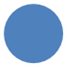 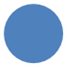 March to May 2017
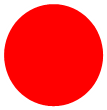 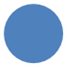 January –September 2017
2nd  Draft EDPRS 3 & Vision 2050
Consultations & wider stakeholder engagement
December 2016
Undertake the EDPRS2 Mid- term Evaluation, Trainings & draft priorities for long & medium term
Continued  consultation with different stakeholders + Communication process
Broad lines presented in NDC 2016
15
THANK YOU
16